品番:L3757
COB懐中電灯
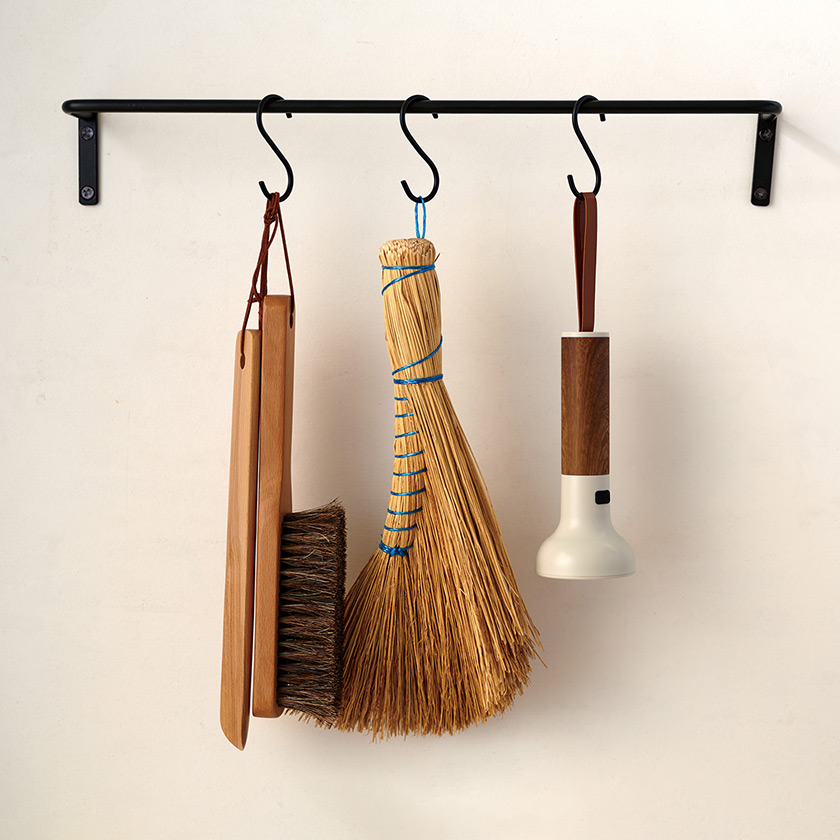 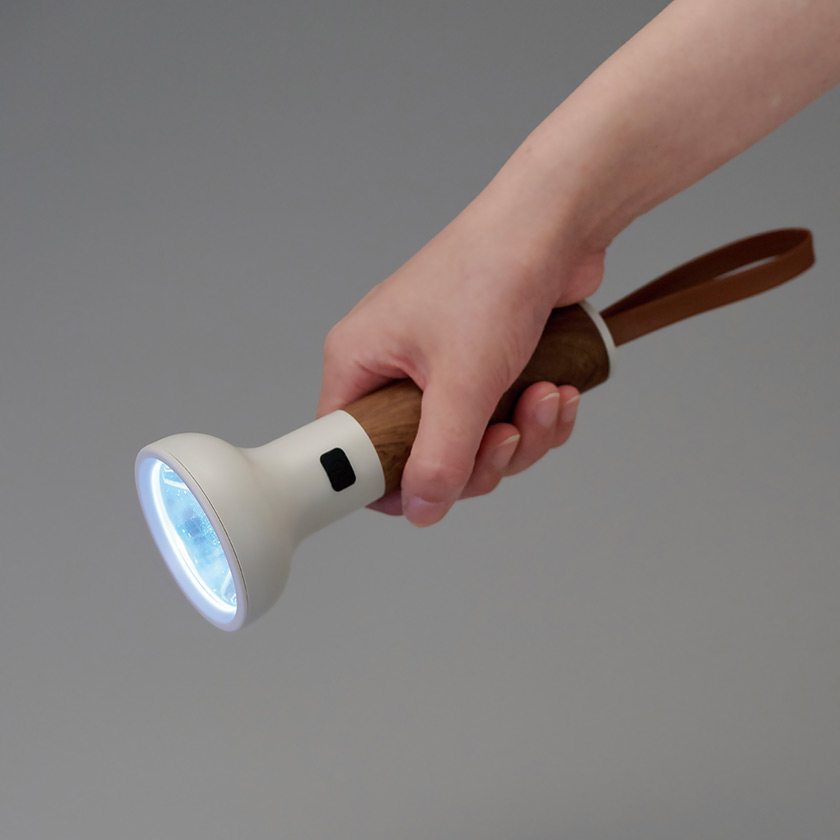 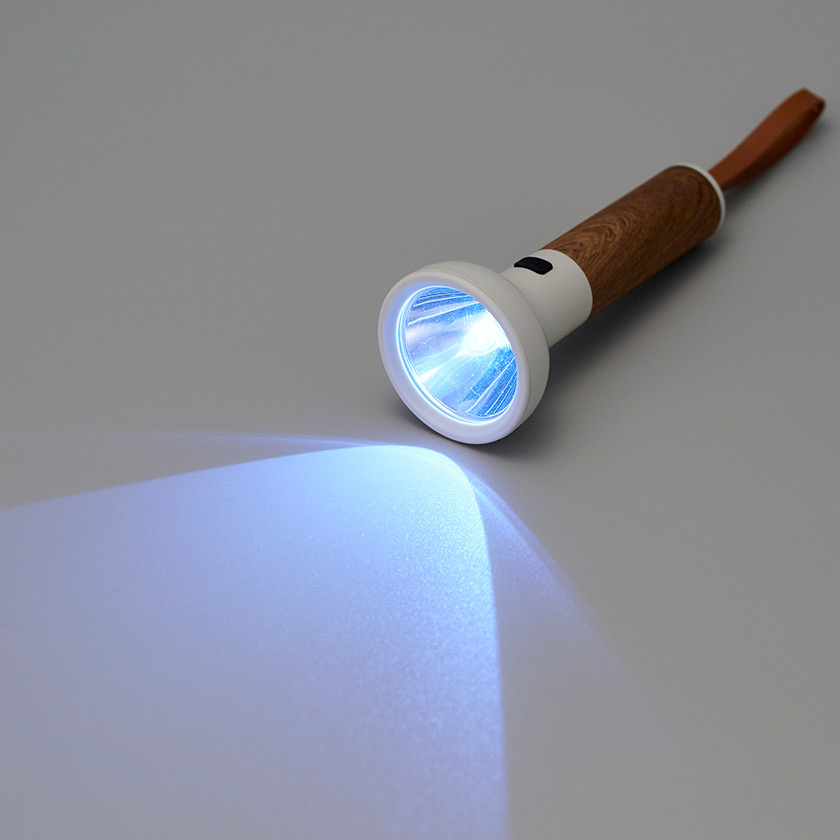 上代:\1,500(税込\1,650)
持ち手がウッド調でインテリアにも馴染むオシャレな懐中電灯。
災害時にも役立つ強力発光のCOBライト。
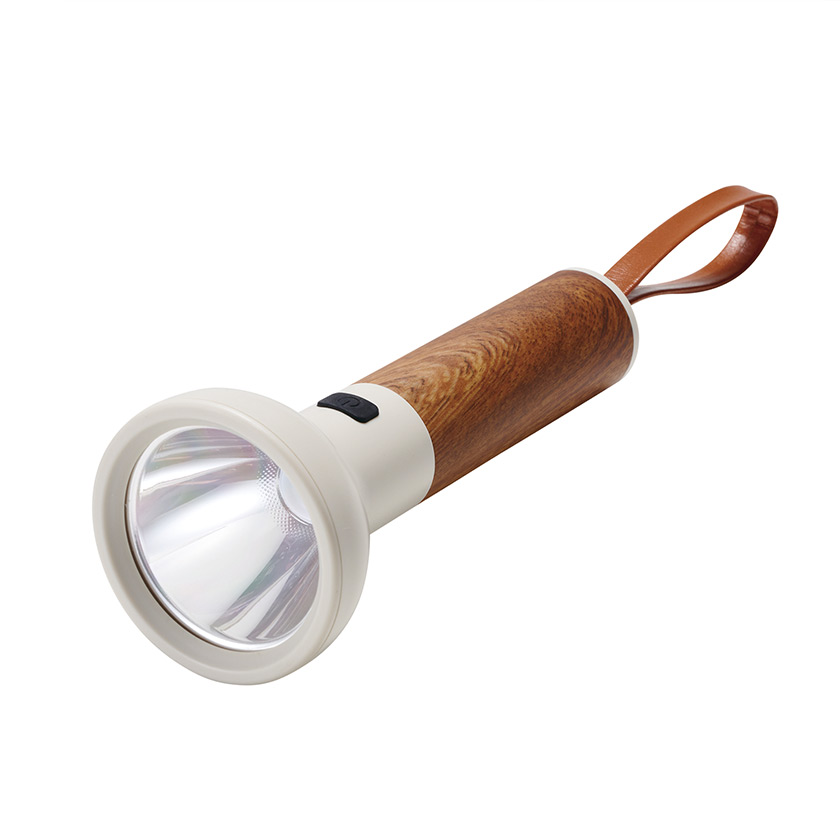 ■商品情報
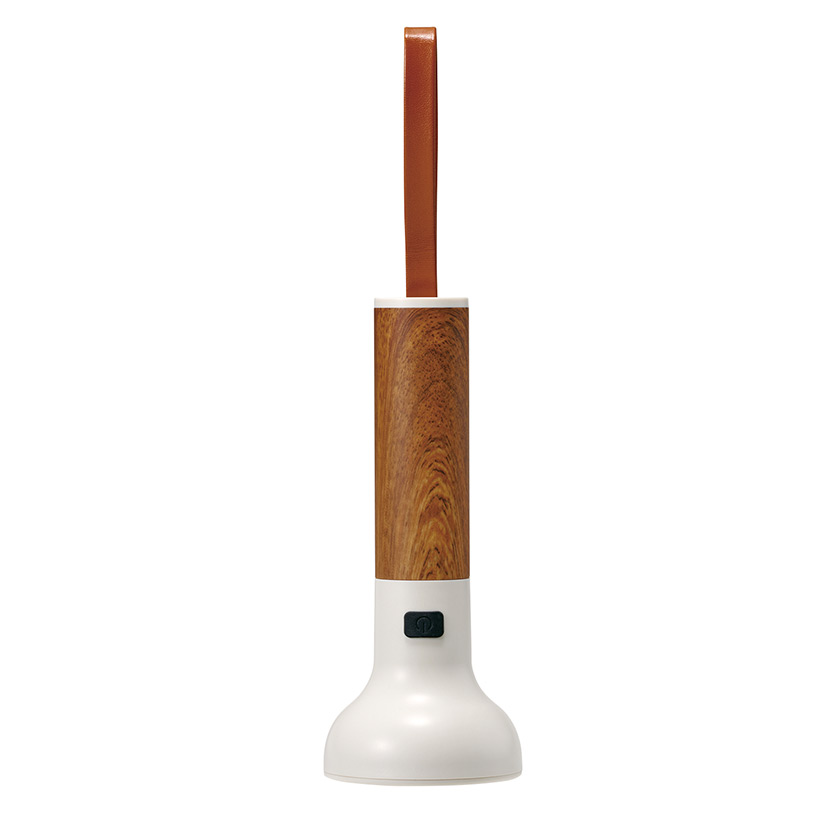 memo
■名入れ範囲
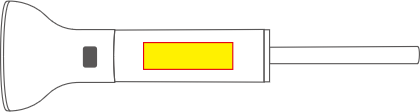 W50×H15㎜